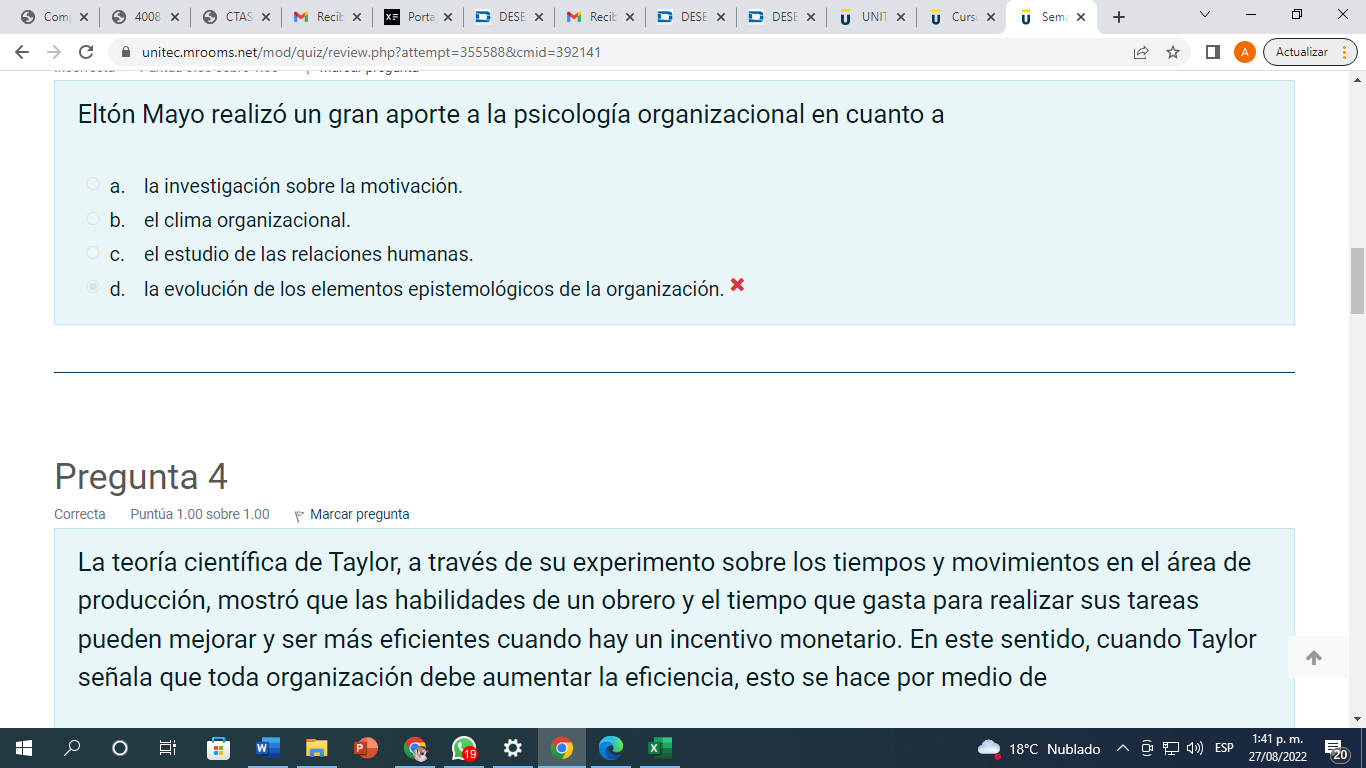 La respuesta es correcta
Por favor confirmar en plataforma
Gracias
Materia Psicologia organizacional
Gracias
25203031 ANGELICA VIVAS